Pass-Join: A Partition based Method for Similarity Joins
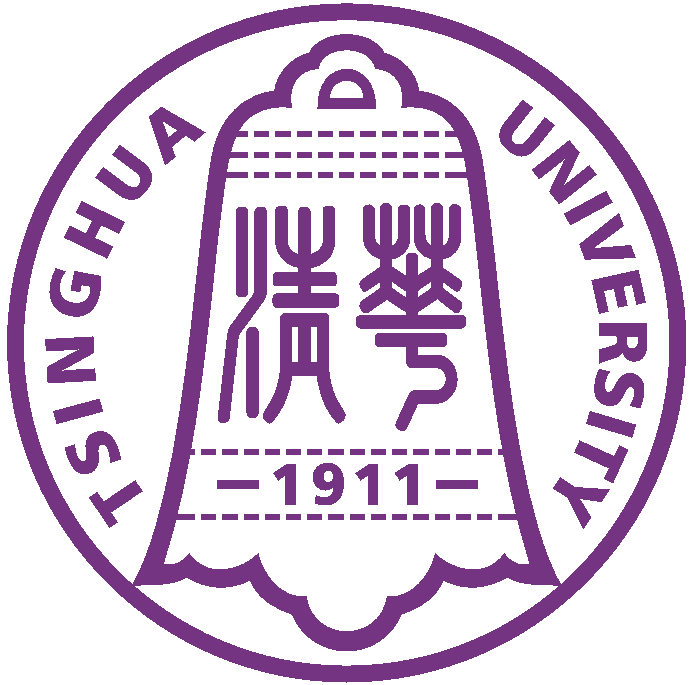 Guoliang Li     (Tsinghua, China)
Dong Deng    (Tsinghua, China)
Jiannan Wang (Tsinghua, China)
Jianhua Feng   (Tsinghua, China)
Real-world Data is Rather Dirty！
DBLP Complete Search
Typo in “author”





Typo in “title”
Argyrios Zymnis
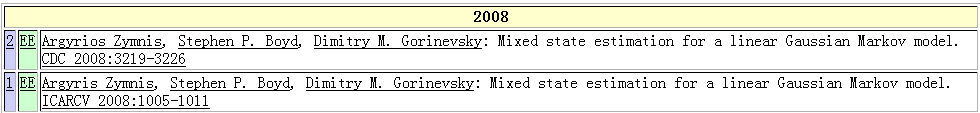 Argyris Zymnis
relaxed
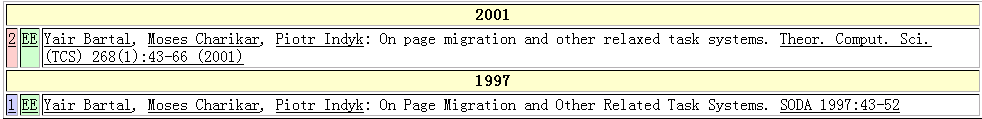 related
5/27/19
PassJoin @ VLDB2012
2
Real World Data is Dirty
Typo
Argyrios Zymnis
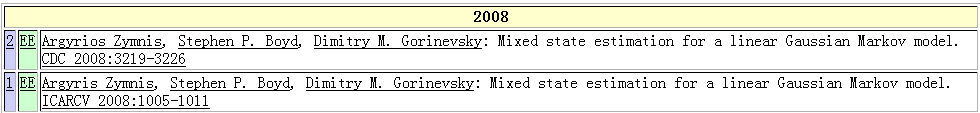 Argyris Zymnis
Real World Data is Dirty
Inconsistent Format
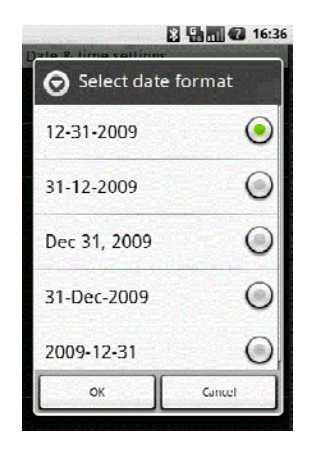 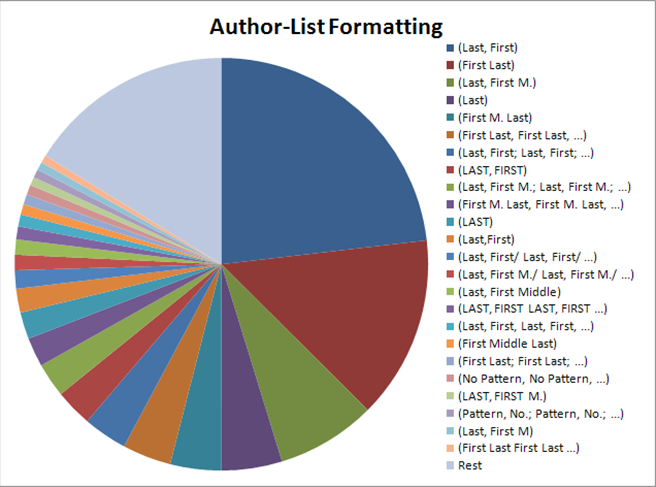 Fuzzy Matching: A use case :-)
Find speeches similar to Melania Trump's RNC speech
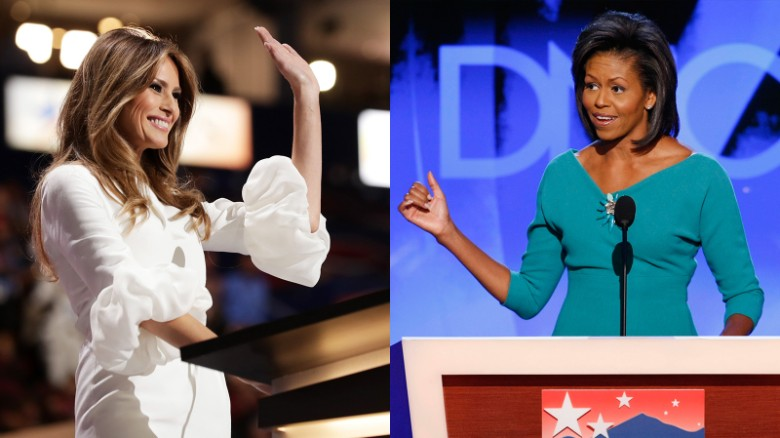 This slide is borrowed from Chen Li: https://chenli.ics.uci.edu/
Fuzzy Matching: A use case :-)
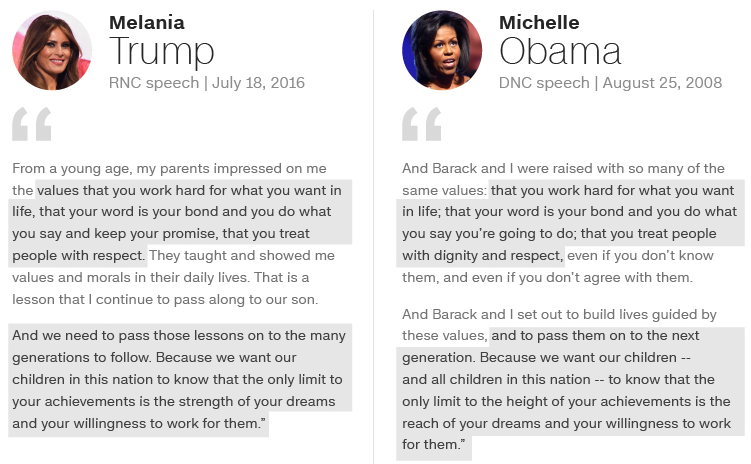 This slide is borrowed from Chen Li: https://chenli.ics.uci.edu/
Similarity Join
Equal Join
Dataset R
Dataset S
5/27/19
PassJoin @ VLDB2012
7
Similarity Join
Similarity Join
Dataset R
Dataset S
5/27/19
PassJoin @ VLDB2012
8
Applications
Data Cleaning and Integration
Near Duplicate Object Detection
Collaborative Filtering
……..
5/27/19
PassJoin @ VLDB2012
9
Edit Distance
ED(r, s): The minimum number of single-character edit operations(insertion/deletion/substitution) to transform r to s.
For example:   ED(hilton, huston) = 2
hilton
substitute i with u
hulton
substitute l with u
huston
5/27/19
PassJoin @ VLDB2012
10
Edit Distance
ED(r, s): The minimum number of edit operations (insertion/deletion/substitution) needed to transform r to s.

Property:    ED(r, s) ≥ ||r|-|s|| 
Since it needs at least ||r|-|s|| deleting operations
Presentation Author, 2003
Page 11
Problem Formulation
Presentation Author, 2003
Page 12
Problem Formulation
Give threshold τ=3
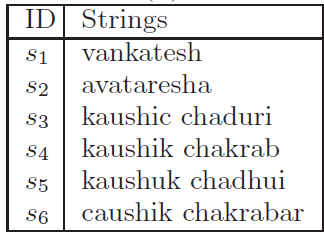 ED <s1 ,s2>=5    ED <s1 ,s3>=13  ED <s1 ,s4>=12  ED <s1 ,s5>=12
ED <s1 ,s6>=14  ED <s2 ,s3>=12  ED <s2 ,s4>=12  ED <s2 ,s5>=12
ED <s2 ,s6>=14  ED <s3 ,s4>=5    ED <s3 ,s5>=4    ED <s3 ,s6>=8
ED <s4 ,s5>=4    ED <s4 ,s6>=3     ED <s5 ,s6>=8
5/27/19
PassJoin @ VLDB2012
13
Filter-and-refine Methods
Basic idea
Filter a large number of dissimilar string pairs
Verify the remaining potentially similar pairs
5/27/19
PassJoin @ VLDB2012
14
Filter-and-refine Methods
Give threshold τ=3
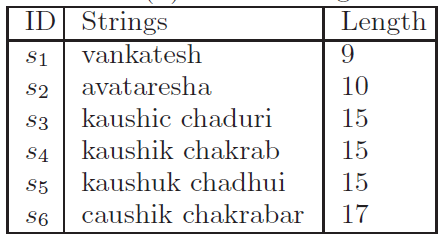 Pruning Condition:
||si| - |sj|| > 3
ED <s1 ,s2>=5    ED <s1 ,s3>=13  ED <s1 ,s4>=12  ED <s1 ,s5>=12
ED <s1 ,s6>=14   ED <s2 ,s3>=12  ED <s2 ,s4>=12  ED <s2 ,s5>=12
ED <s2 ,s6>=14   ED <s3 ,s4>=5    ED <s3 ,s5>=4    ED <s3 ,s6>=8
ED <s4 ,s5>=4    ED <s4 ,s6>=3     ED <s5 ,s6>=8
5/27/19
PassJoin @ VLDB2012
15
Filter-and-refine Methods
Basic idea
Filter a large number of dissimilar string pairs
Verify the remaining potentially similar pairs

Drawbacks
Need to tune parameters 
Bad for short strings
5/27/19
PassJoin @ VLDB2012
16
Outline
Motivation & Problem Formulation
Partition-based Framework
Improving Substring Selection
Improving the Verification
Experiment
Conclusion
5/27/19
PassJoin @ VLDB2012
17
Our Filter Condition
Give threshold τ=1
hilton

huston
1
18
Our Filter Condition
Give threshold τ=1
hilton

huston
1
Minimum # edit operations is 2
Prune!
19
Our Filter Condition
Threshold τ

String r           

     
String s
Split  r to τ +1 disjoint  segments
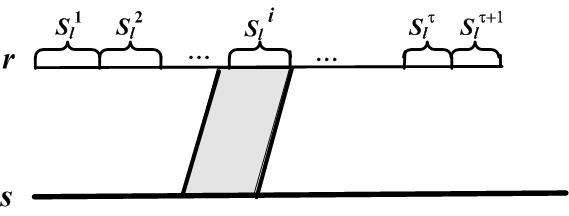 Is there any substring of s matching a segment of r ?
No
Yes
<r, s> is a  candidate
We prune <r, s>
20
How to partition?
Give threshold τ=1
hilton

huston
Match
Candidate!
21
Partition Scheme
Even Partition Scheme
tau = 3   “avataresha”  {“av”, “at”, “are”, “sha”}

Other Schemes
Select good partition strategies.
Adaptive partition scheme [Deng et al. 2012a].
22
Partition-based Framework
1.  Group all the strings by length: Sl
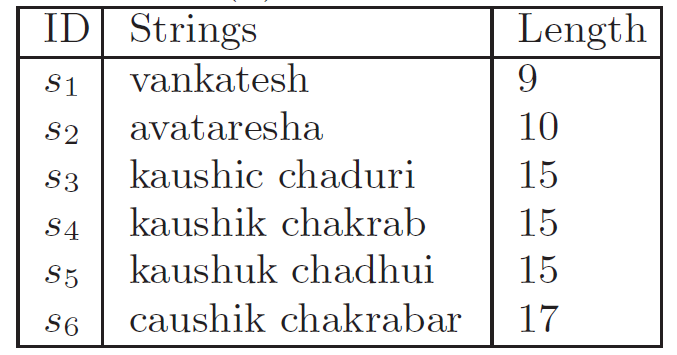 S9
S10
S15
S17
23
Partition-based Framework
2. For each Sl , partition strings into segments and build tau+1 inverted indexes Lli
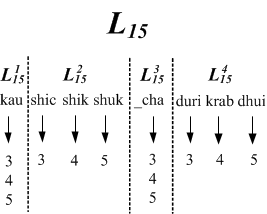 S15    1       2       3        4
s3=kau shic  _cha duri
s4=kau shik  _cha krab
s5=kau shuk _cha dhui
24
Partition-based Framework
3.  Select substrings and generate candidates
s6=caushik _chakrabar
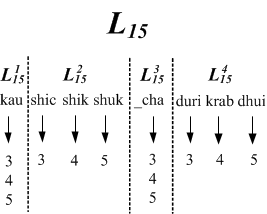 Candidates:  <s3, s6>; <s4, s6>; <s5, s6>
25
Partition-based Framework
4. Verify the candidates
Candidates:  <3, 6>; <4, 6>; <5, 6>
ED(s3, s6) > 3
ED(s4, s6) = 3
ED(s5, s6) > 3
26
Challenge
Decrease selected substring set size.
Accelerate the verification.
27
Outline
Motivation & Problem Formulation
Partition-based Framework
Improving Substring Selection
Improving the Verification
Experiment
Conclusion
5/27/19
PassJoin @ VLDB2012
28
Naive Method
For each Lli, put all the substrings of s into W(s, l).
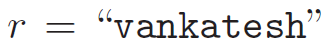 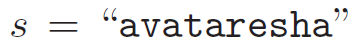 a   v   a   t   a   r   e   s   h   a
va
nk
at
esh
L91
av  va  at  ta  ar  re  es  sh  ha
L92
ava vat ata tar are res esh sha
……         ……       ……
L93
avataresh             vataresha
L94
avataresha
29
Naive Method
For each Lli, put all the substrings of s into W(s, l).
The size of W(s, l) is: 



For example,                                      with 4 segments
                                  and                                        , the size of W(s, l) is 220.
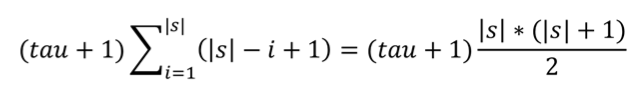 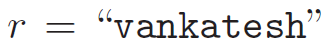 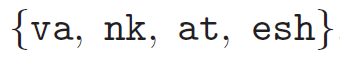 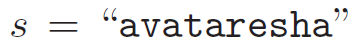 30
Length-based Method
For each Lli, only select substrings with the same length.
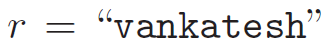 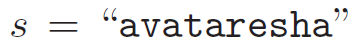 va
nk
at
esh
L91
av  va  at  ta  ar  re  es  sh  ha
L92
av  va  at  ta  ar  re  es  sh  ha
av  va  at  ta  ar  re  es  sh  ha
L93
L94
ava  vat ata  tar  are res esh sha
31
Length-based Method
The size of W(s, l) is: 



For                                    and                                       ,  the size of W(s, l) is 35.
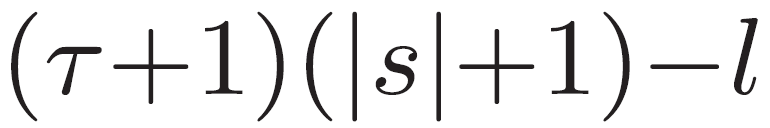 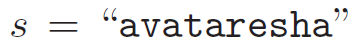 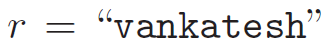 32
Shift-based Method
For each inverted index Lli  with start position pi, select all substrings with start position in [pi - τ, pi+τ].
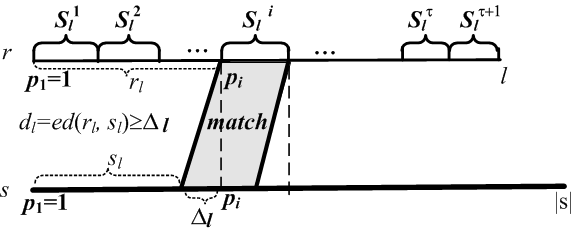 Pruning Condition: ||sl|-|rl|| > τ
First transform rl  to sl
33
Shift-based Method
The size of W(s, l) is: (tau+1)(2tau+1)






For                                    and                                       ,  the size of W(s, l) is 22.
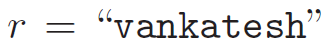 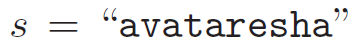 va
nk
at
esh
L91
av  va  at  ta
L92
av  va  at  ta  ar  re
va  at  ta  ar  re  es  sh
L93
L94
tar  are  res esh sha
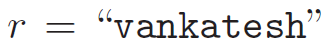 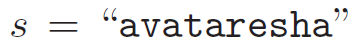 34
Position-aware Method
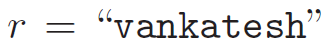 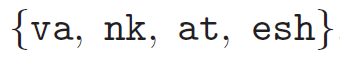 rl
rr
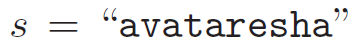 sl
sr
||sl|-|rl||+||sr|-|rr||=2+3>3
35
Position-aware Method
For each inverted index Lli  with start position pi, select all substrings with start position in
   where Δ=|s|-|r|=|s|-l.
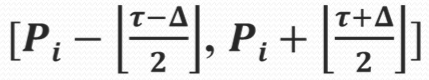 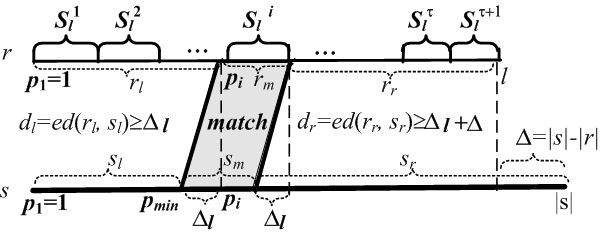 Transform rl  to sl and then transform rr to sr
Pruning Condition: ||sl|-|rl|| +||sr|-|rr||> τ
36
Position-aware Method
The size of W(s, l) is: (tau+1)2






For                                    and                                       ,  the size of W(s, l) is 14.
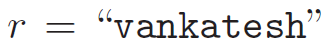 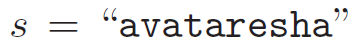 va
nk
at
esh
L91
av  va  at
L92
va  at  ta  ar
ta  ar  re  es
L93
L94
res esh sha
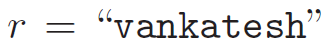 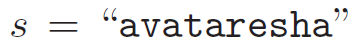 37
Multi-match-aware Method			-- Left-side Perspective
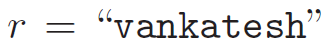 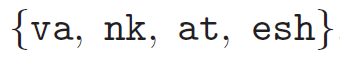 rl=“”
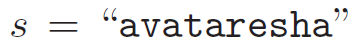 sl=“a”
||sl|-|rl|| = 1
<= 2 errors in 3 undetected partitions.
Still have matching segments
38
Multi-match-aware Method			      -- Left-side Perspective
For each inverted index Lli  with start position pi, select all substrings with start position in
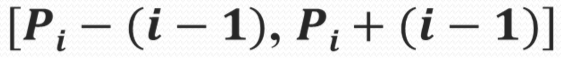 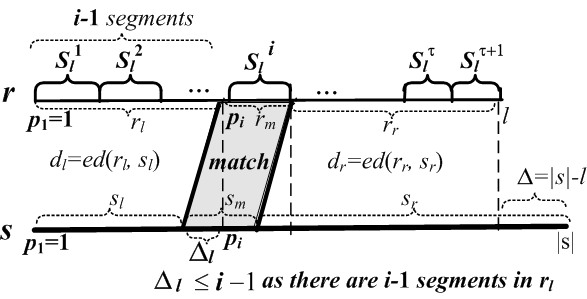 Pruning Condition: ||sl|-|rl||+(# undetected parts) > τ
39
Multi-match-aware Method			      -- Left-side Perspective
The size of W(s, l) is: tau2+2tau






For                                    and                                       ,  the size of W(s, l) is 14.
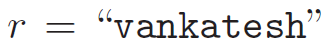 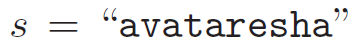 va
nk
at
esh
L91
av
L92
va  at  ta
at   ta  ar  re  es
L93
L94
tar  are  res esh sha
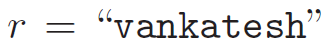 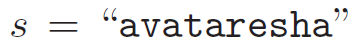 40
Multi-match-aware Method			      -- Right-side Perspective
For each inverted index Lli  with start position pi, select all substrings with start position in
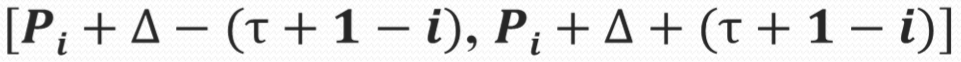 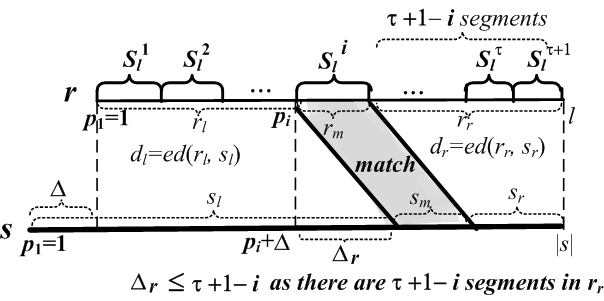 Pruning Condition: (# undetected parts)+||sr|-|rr|| > τ
41
Multi-match-aware Method
We can combine the conclusion from left and right side simultaneously.

For each inverted index Lli  with start position pi, select all substrings with start position in
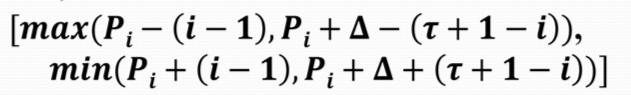 42
Multi-match-aware Method
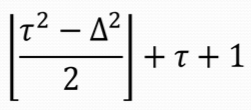 The size of W(s, l) is:






For                                    and                                       ,  the size of W(s, l) is 8.
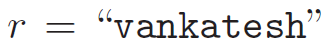 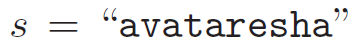 va
nk
at
esh
L91
av
L92
va  at  ta
ar  re  es
L93
L94
sha
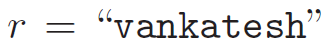 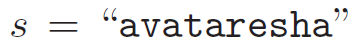 43
Theoretical Results
The number of selected substrings by the multi-match-aware method is minimum 

For strings longer than 2*(tau+1), our selection method is the only way.
44
Number of Selected Substrings
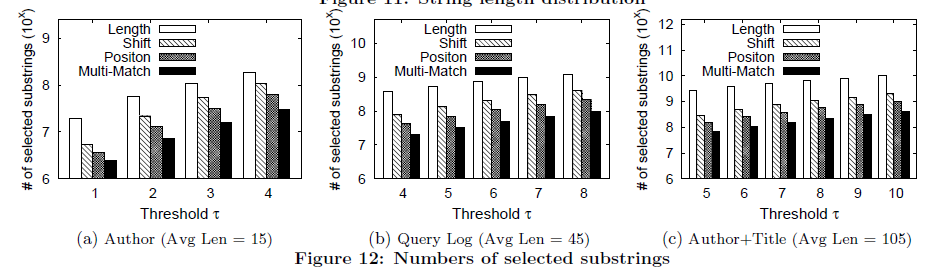 45
Outline
Motivation
Problem Formulation
Partition-based Framework
Improving Substring Selection
Improving the Verification
Experiment
Conclusion
5/27/19
PassJoin @ VLDB2012
46
Improving Verification
Length-aware Verification
Extension-based Verification
Sharing Computations
Length-aware Verification
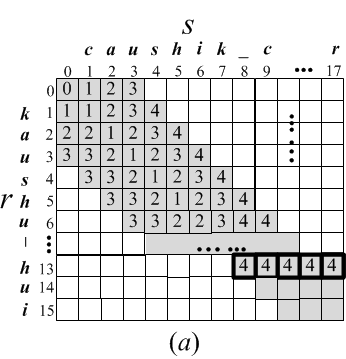 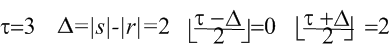 Length-aware Verification
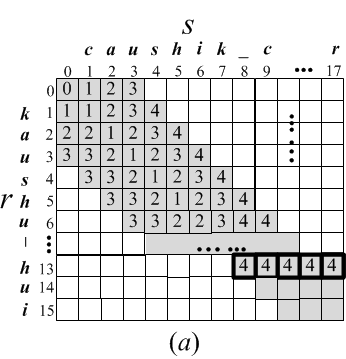 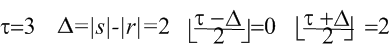 Total difference is 4 > tau,
No need to process M[2][5].
Length 
Difference: 3
Length 
Difference: 1
Length-aware Verification
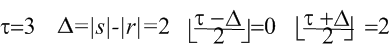 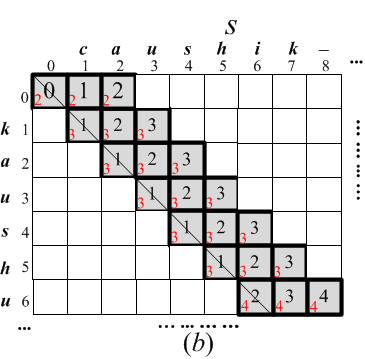 Extension-base Method
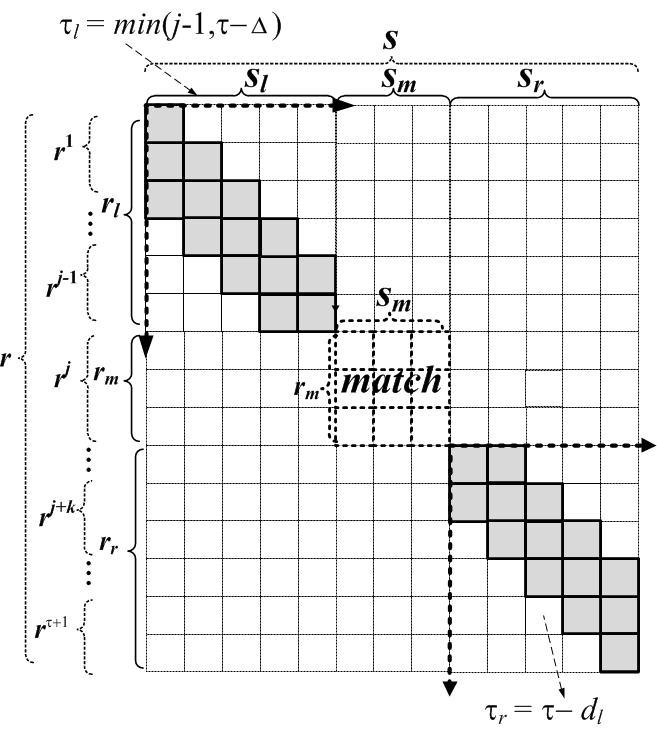 Share computation between different r
Extension-base Method
We can verify a candidate pair using tighter thresholds:
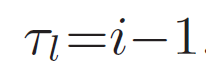 For the left parts we can set
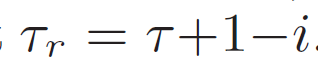 For the right parts we can set
Verification Time
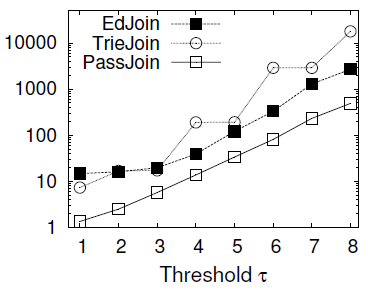 5/27/19
53
PassJoin @ VLDB2012
Outline
Motivation & Problem Formulation
Partition-based Framework
Improving Substring Selection
Improving the Verification
Experiment
Conclusion
5/27/19
PassJoin @ VLDB2012
54
Experimental Results
Setting
Datasets




Baselines
Trie-Join
ED-Join
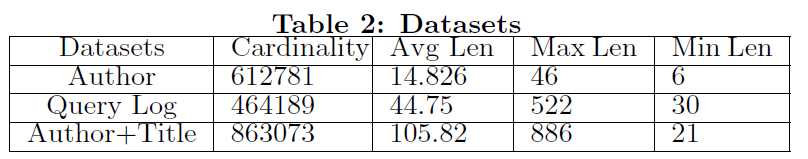 55
Comparison with existing methods
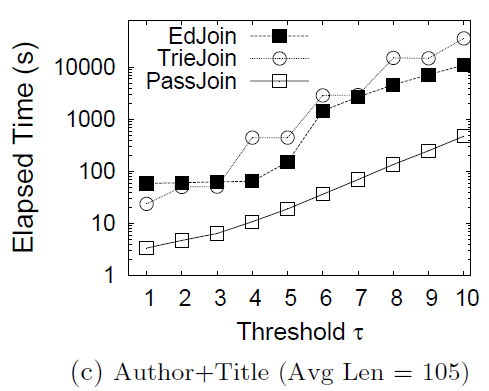 56
Scalability
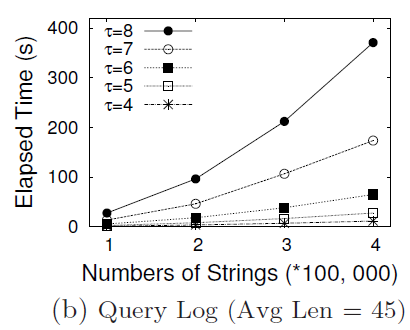 5/27/19
57
PassJoin @ VLDB2012
Outline
Motivation & Problem Formulation
Partition-based Framework
Improving Substring Selection
Improving the Verification
Experiment
Conclusion
5/27/19
PassJoin @ VLDB2012
58
Conclusion
We propose a partition-based  framework.
We develop techniques to select substrings. 
We prove that our method can minimize the number of selected substrings.
We propose an extension-based method to efficiently verify a candidate pair.
5/27/19
PassJoin @ VLDB2012
59
Thanks!
Q&A
http://dbgroup.cs.tsinghua.edu.cn/dd/projects/passjoin/